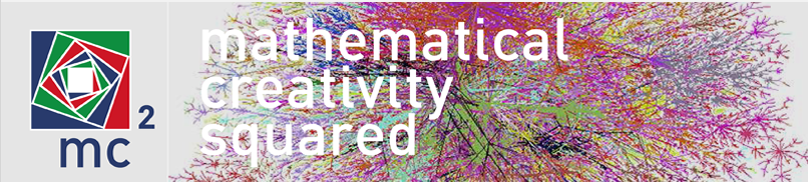 Authoring Your OWN creative, electronic book for mathematics: the MC-squared project
Christian Bokhove & Keith Jones
Southampton Education School, University of Southampton

Patricia Charlton, Manolis Mavrikis & Eirini Geraniou Institute of Education, University of London

July 30th, 2014
The research leading to these results has received funding from the European Union Seventh Framework Programme (FP7/2007-2013) under grant agreement n° 610467 - project “M C Squared”. This publication reflects only the author’s views and Union is not liable for any use that may be made of the information contained therein.
[Speaker Notes: The EU-funded‘MC-squared’ project is working with a number of European communities to develop digital, interactive, creative, mathematics ‘textbooks’ that the project calls ‘cBooks’. The cBooks are authored in a Digital Mathematics Environment in which participants can construct books with various interactive ‘widgets’. This paper provides an outline of the MC-squared project illustrating an interactive storyboard of the Digital Mathematics Environment architecture. This includes examples of how authoring by cBook designers of interactive ‘widgets’ is possible. The workshop that relates to this paper is augmented, of course, by suitable ‘hands-on’ materials aimed at two possible cBooks: one focusing on aspects of geometric and spatial thinking using building blocks, the other on aspects of number and fractions.]
Overview project
Design and develop a new genre of authorable e-book, which we call 'the c-book' (c for creative)
Creative Mathematical Thinking (CMT)
Initiate a ‘Community of Interest’ (CoI) (Fischer, 2001)
A community of interest consists of several stakeholders from various ‘Communities of Practice’ (Wenger, 1998).
England, Spain, Greece, France
Within these teachers who co-design and use resources for teaching, can contribute to their own professional development (e.g., Jaworski, 2006).
Social Creativity (SC)
Boundary crossing
Creative Mathematical Thinking (CMT)
UK CoI: learning analytics
How the UK CoI works…
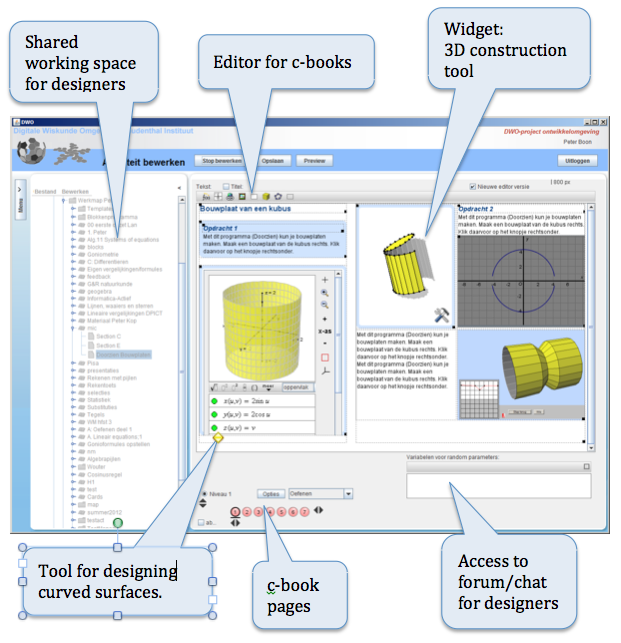 Other cBook ideas
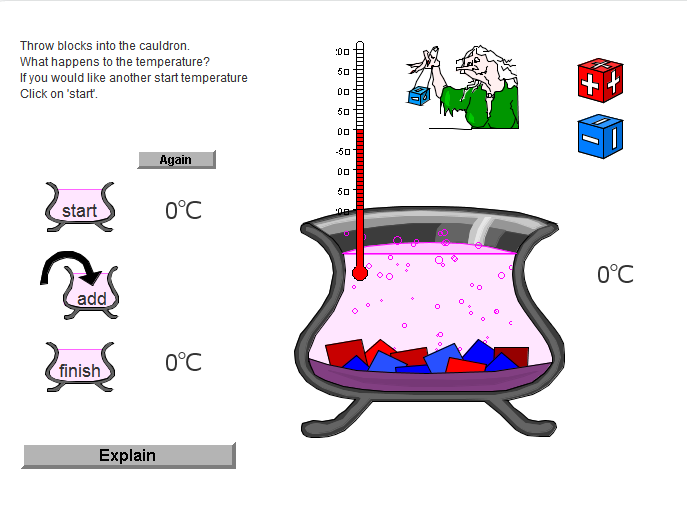 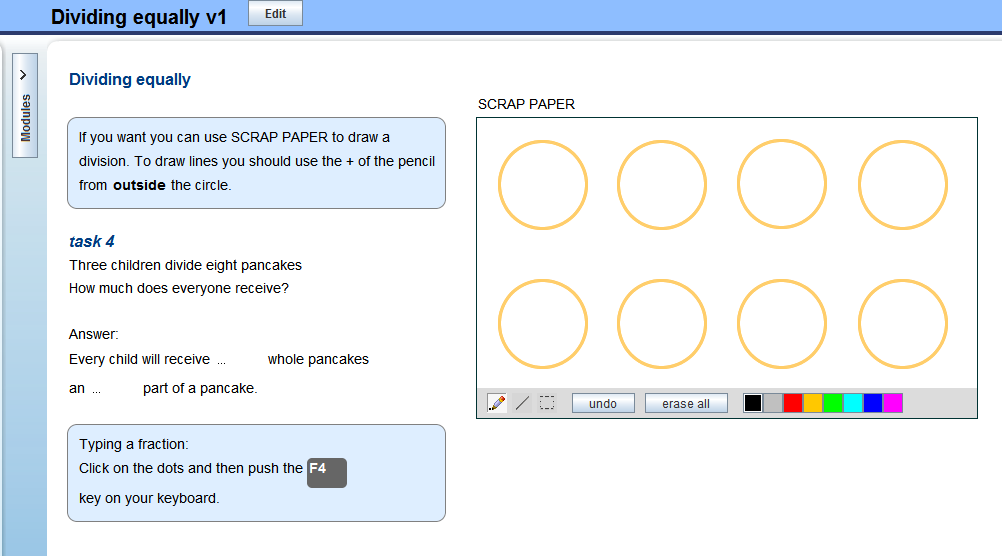 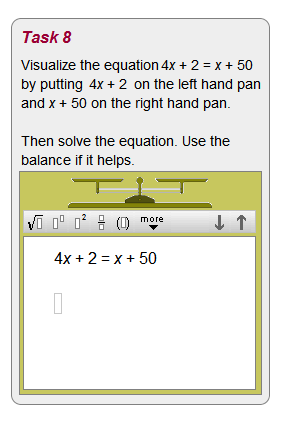 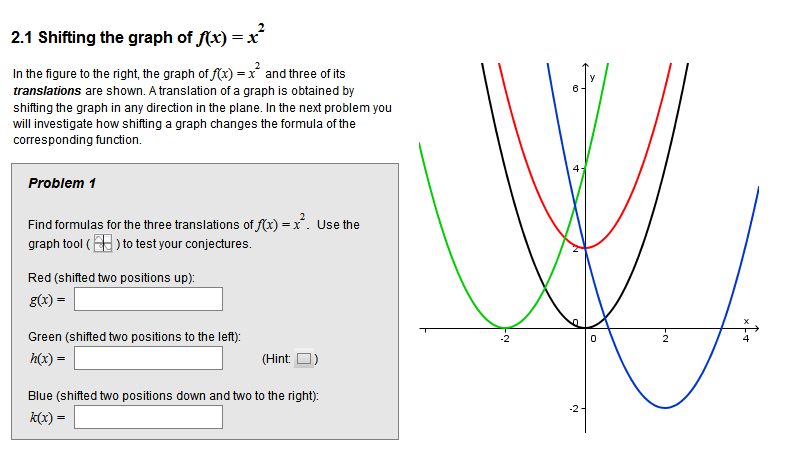 Go to:
http://mc2dme.appspot.com/mcs/

Login with:
icmt<number> with <number> a number designated to you
Password the same.
WORK IN THE FOLDER ICMT14 ‘Editable cbook<number>’
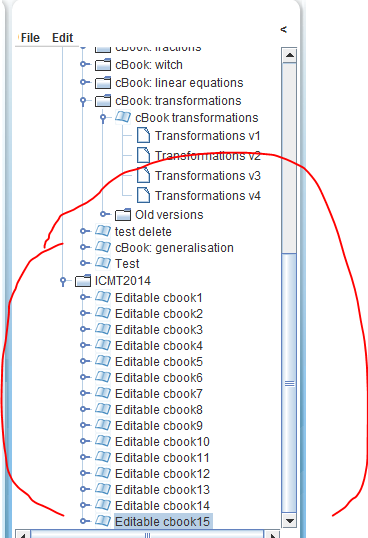 More on research tomorrow